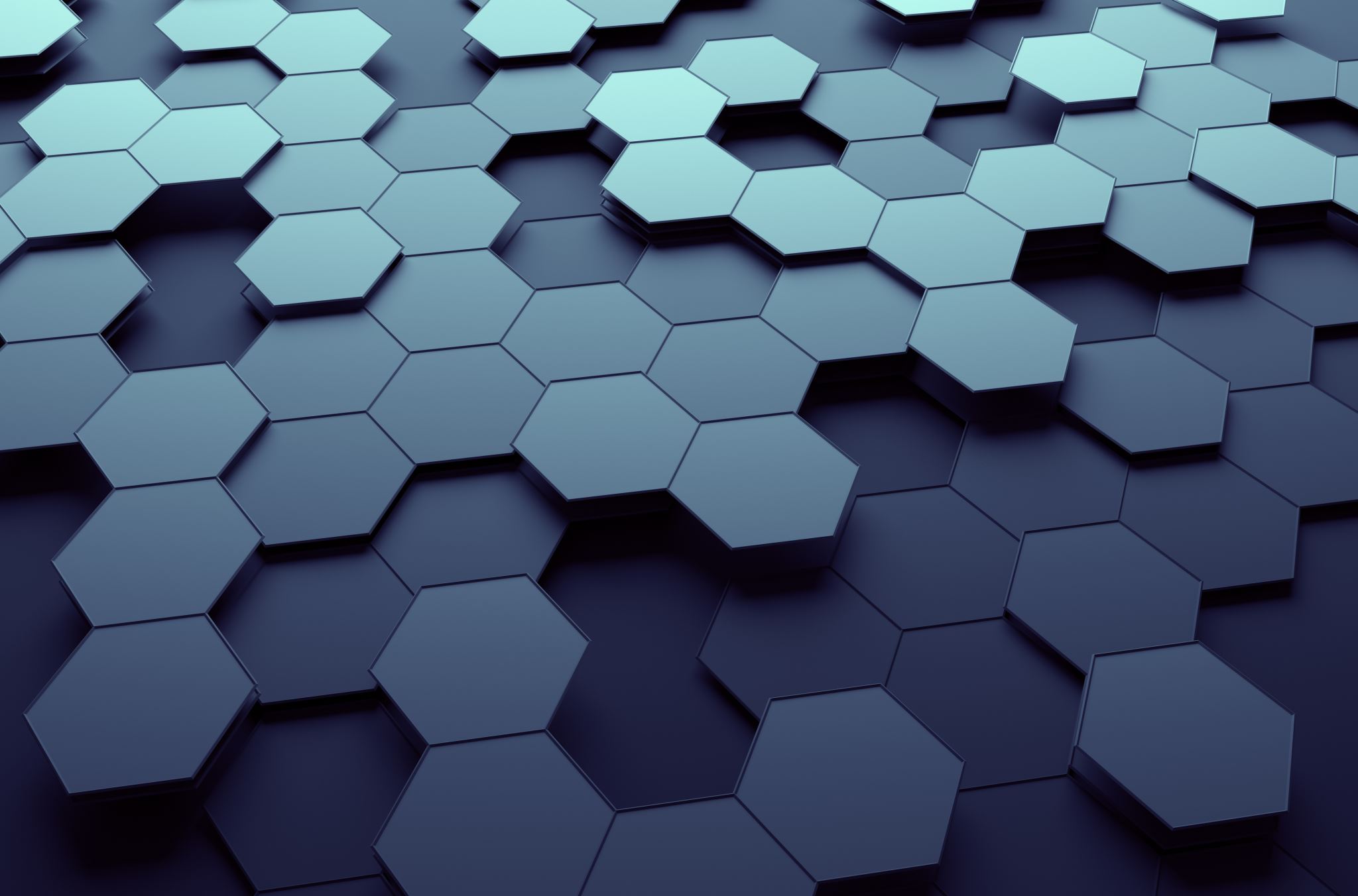 політичний чинник становлення і розвитку інтеграційних процесів в Америці
Створення та діяльність НАФТА. Укладання нового тристороннього договору про вільну торгівлю. Проекти міжамериканської інтеграції. Позиція США щодо розвитку інтеграції на американському континенті. 
Історичний розвиток і еволюція підходів до співробітництва держав Латинської Америки у ХХ ст.. – поч. ХХІ ст. Ідейно-концептуальні засади розвитку інтеграції іберо-американських держав. Підходи провідних держав регіону до розвитку інтеграції на американському континенті. Вплив зовнішніх чинників на інтеграційні процеси в регіоні.
Створення та діяльність НАФТА
1994 р.  початок функціонування НАФТА (NAFTA? North American  Free Trade Agreemant)? 1999 і далі пролонговано діяльність
Разом з угодою про НАФТА підписано Угоду про співробітництво щодо робочої сили та угоду про співробітництво з питань навколишнього середовища
Один з найбільших торгівельних блоків
В основі - бажання співпраці в форматі вільної торгівлі без утворення наднаціональних структур
Мета - усунення бар'єрів у взаємній торгівлі, інвестиційній діяльності, вільний рух робочої сили (зменшення затрат на виробництво, скорочення адміністративних видатків, здешевшення виробництва - як наслідок - економічне зростання
Асиметричність взаємовідносин США-Канада, США-Мексика. Усвідомлення необхідності посилення взаємодії Канада-Мексика; оформлення концепції двошвидкісної інтеграції
Створення та діяльність НАФТА.
Угода про НАФТА  розрахована  на 15 років була кілька разів пролонгована (https://web.archive.org/web/20090118061601/http://www.naftanow.org)
Основні питання: інвестиції, рух капіталу, захист від надмірної присутності іноземного капіталу; екологія (екологічність виробництв); інтелектуальна власність; робоча сила (рух, соціальний захист)
Прихід нової адміністрації у США на чолі з Д.Трампом  призвів до початку переговорів про підписання нової угоди, зокрема через економічну політику США, посилення протекціонистських настроїв 
Угода USMCA  укладена 2018 р. , набула чинності та замінила NAFTA в червні 2020
УКЛАДАННЯ НОВОГОТРИСТОРОННЬОГО ДОГОВОРУ ПРО ВІЛЬНУ ТОРГІВЛЮ
Click to add text
Джерела до теми
https://ustr.gov/trade-agreements/free-trade-agreements/united-states-mexico-canada-agreement
https://www.newmarketchamber.ca/nafta-to-uscma-what-does-it-mean
https://jeanmonnetprogram.org/archive/papers/99/990202.html
Integration in Latin America - Trends and Challengeshttps://www.cepal.org/en/publications/37936-integration-latin-america-trends-and-challenges
https://www.files.ethz.ch/isn/184537/Unity_Anna_Ayuso_fin_9127.pdf
Regional Integration in Latin America: Historical Developments, Current Challenges, Especially in Mercosur
Ініціатива від різних держав, як США так і Латиноамериканських
Реалізація обумовлена політичними мотивами, через що більшість ініціатив не реалізовані
FTAA (Free Trade Ageement for Americas) - американська пропозиція, озвучена на саміті обох Америк у 1994 р., зявилась внаслідок зацікавленості південноамериканських держав у приєднанні до Угоди про НАФТА, так і не реалізована через зміну пріоритетів адміністрації США та ібероамериканських держав. На сьогодні зони вільної торгівлі латинамериканських держав з США існують здебільшого на двосторонньому рівні, аналогічно ситуація розвивається з Канадою
Міжамериканська інтенграція на рівні  Південної Америки розвивається в рамках укладеного 2004 Союзу південноамериканських націй (UNASUR)
ПРОЕКТИ МІЖАМЕРИКАНСЬКОЇ ІНТЕГРАЦІЇ.
Залежить від адміністрації
Обумовлюється глобальними тенденціями
Доктрина Монро в основі, тому поява будь-яких зовнішніх впливів сприймається насторожено
Початок ХХІ століття відзначився спадном цікавосіт до регіону, особливо після відновлення відносин з Кубою
Брак ініціативи з боку США у відносинах з країнами регіону, посилення Китаю та Росії, а також європейської присутності у справах регіону (як на рівні ЄС, так і окремих держав - Іспанія, Португалія).
ПОЗИЦІЯ США ЩОДО РОЗВИТКУ ІНТЕГРАЦІЇ НА АМЕРИКАНСЬКОМУ континенті
Ідеї інтеграції супроводжували латиноамериканські держави від моменту здобуття ними незалежності. Ідеї С.Болівара донині активно використовуються політичними лідерми (Боліваріанська ініціатива для Америки, ALBA)
У ХІХ ст. Кілька спроб створити федеративні обєднання шляхом політичної інтеграції, які втім були невдалими
Визначальна роль США - посилення чи відсутність уваги з їхнього боку впливає на динаміку інтеграційних процесів у регіоні
Історичний розвиток і еволюція підходів до співробітництва держав Латинської Америки у ХХ ст.. – поч. ХХІ ст.
До 1 Світової війни виключний вплив США, які дотримувались доктрини Монро
Після І Світової війни спад уваги США до регоіну, необхідність пошуку ресурсів для економічного розвитку, рух панамериканстів, спроби створити інтеграційні угруповання держав Латинської Америки без участі США
ІІ Світова війна - своєрідний розквіт на тлі решти регіонів світу, по закінченні увага з боку США (Пакт Ріо, 1947; створення ОАД), а також СРСР (Карибська криза, низка виступів у південноамериканських країнах)
1960-70 рр. Створення низки реіоінальних інтеграційних проектів протекціоністського харахтеру, зокрема Андське співтовариство, Каріком, Латиноамериканська асоціація інтеграції
1980 рр. - відкитий регіоналізм, залучення іноземних інвестицій та допомоги
1990 рр. - інтеграція в регіоні як виклик на позарегіональні інтеграційні проекти - ЄС та НАФТА, створення Меркосур, а згодом у 2000х рр. Унасур та АЛБА
Динаміка інтеграційних процесів у Латинській Америці у ХХ-ХХІ ст.
Схожа історія, колоніальне минуле, поєднання місцевих релігійних культів з католицькою традицією, іспанська та португальська мови
Схожість політичних систем
Сильні позиції соціалістів
Подібність структур економіки та номенклатури виробництва
Сировинний характер економік
Складний рельєф - невисокий рівень розвитку транспортної інфраструктури, висока вартість логістики
Наявність конкуренції між Бразилією та Аргентиною, а також чинник США
Спроби Бразилії вийти на глобальний рівень (БРІК)
Асиметричність та диспропорційність масштабів економік держав регіону
Наявність конфліктів, а також ресурсної бази
Чинники розвитку інтеграції у Латинській Америці